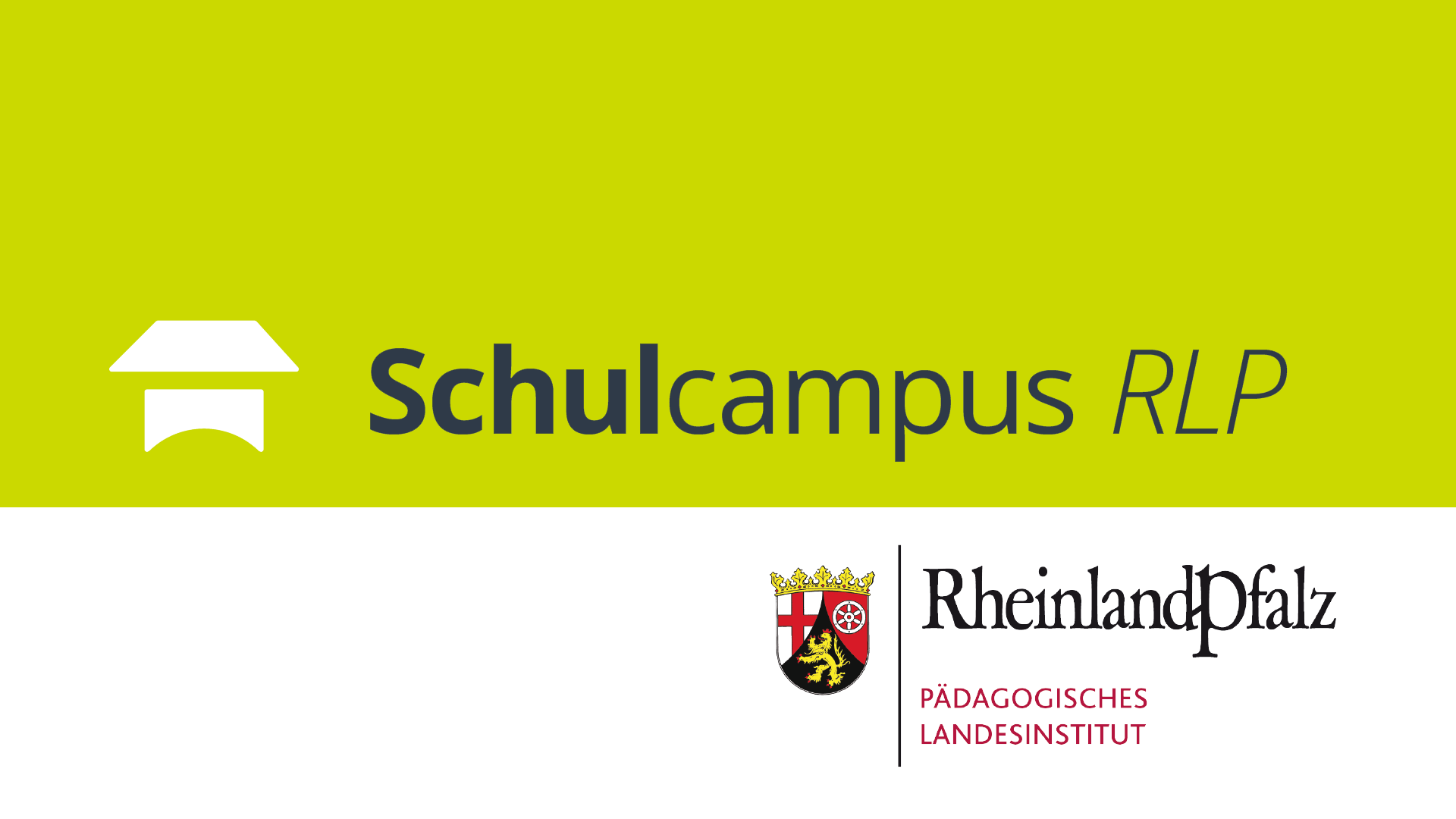 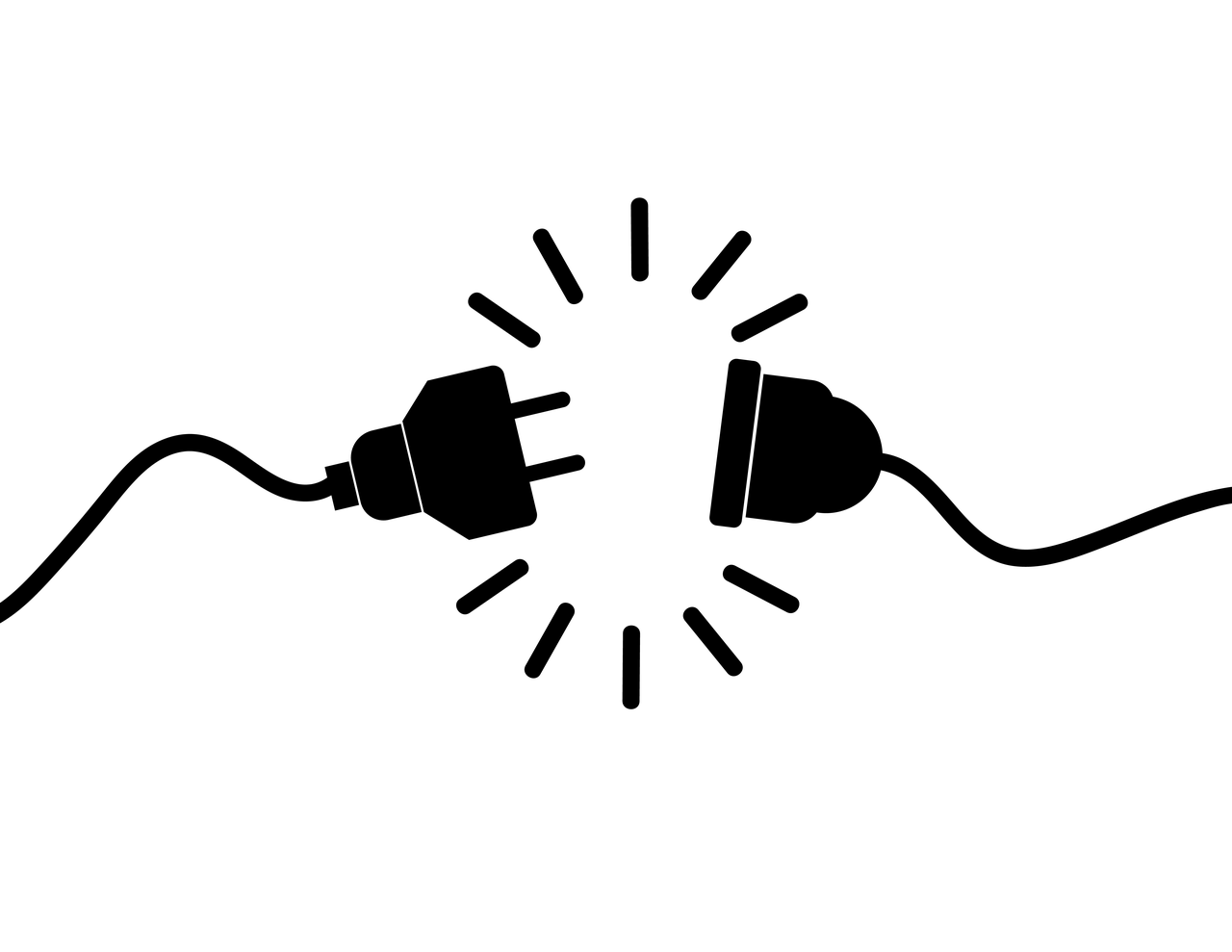 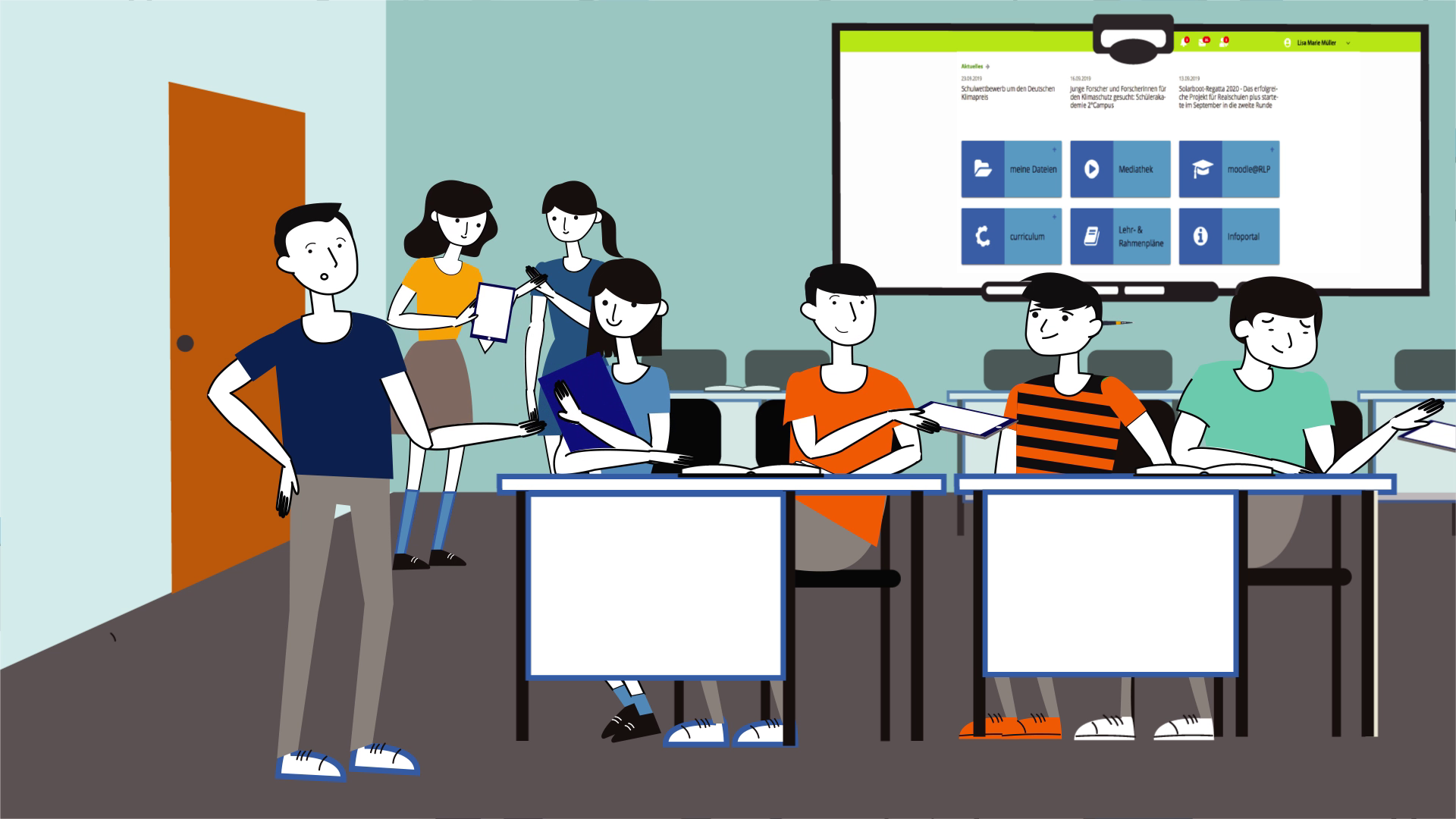 ?
[Speaker Notes: Kann ich mich auf das System verlassen? Ist der Mehrwert höher als das Frustrationspotential?]
Was bietet mir der Schulcampus RLP?
Kommunikation
Unterrichtsvorbereitung
Schulchat RLP
digitaler Arbeitsplatz
Kollaboration mit OnlyOffice
Kompetenzorientierung
Teilen
Videokonferenz BBB
Foren und Marktplätze
gemeinsame Sammlungen
digitale Arbeitsblätter
Die Grafiken stehen unter der CC BY 4.0 Lizenz. Der Name des Urhebers soll wie folgt
angegeben werden: Pädagogisches Landesinstitut Rheinland-Pfalz, Simon Terber
Organisation
Schülerinnen und Schüler
Pinnwände
Unterrichtsmaterialien
differenzierte Lernpfade
interaktive Übungen
digitale Tafelbilder
Medienpakete
gemeinsame Ordnerstrukturen
digitales Lehrerzimmer
Lernstandsanalysen
digitale Schulbücher
[Speaker Notes: Schwerpunkte des Studientages!]
4
Wie unterstützt das pädagogische Landesinstitut?
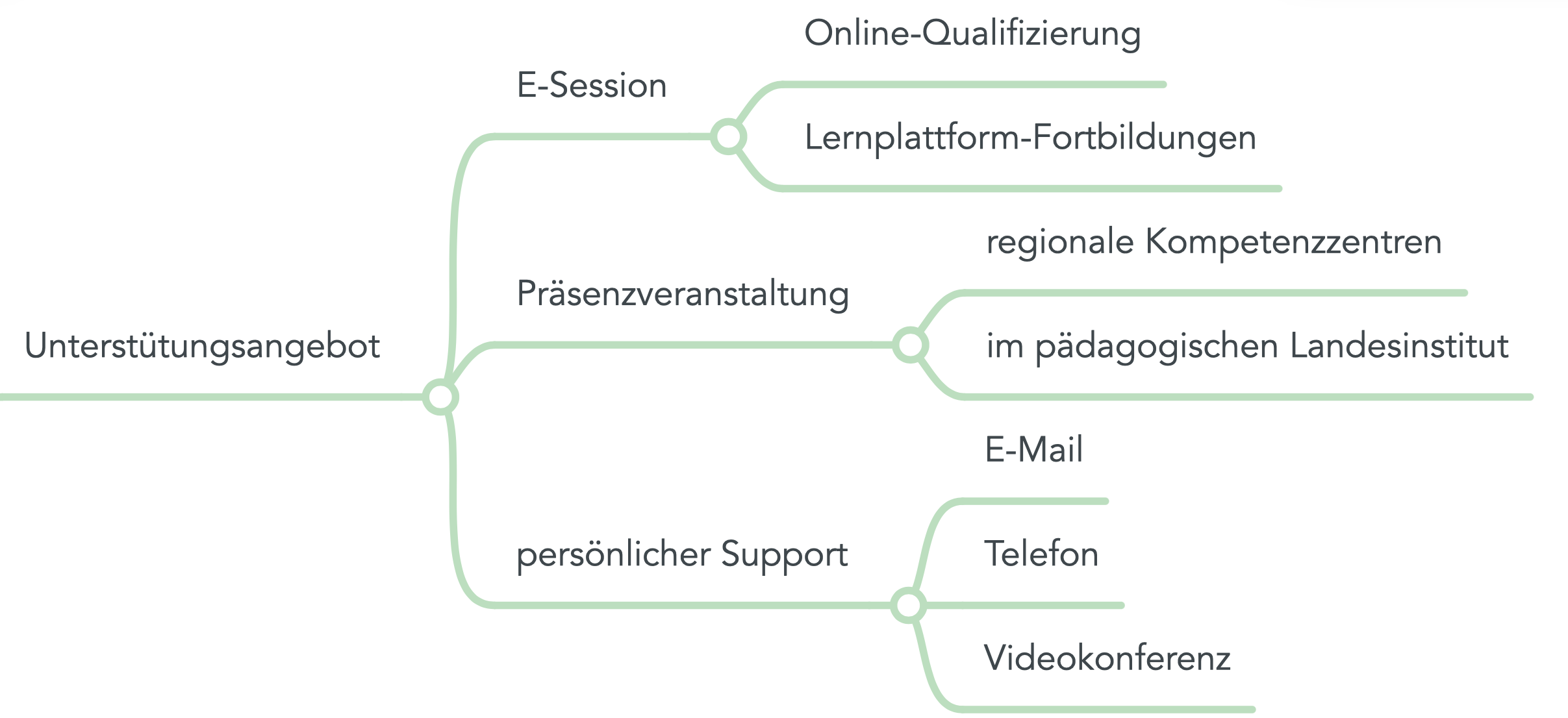 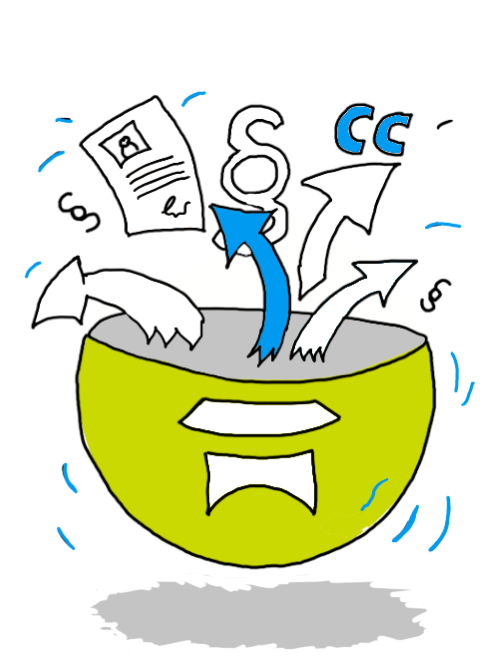 Die Grafiken stehen unter der CC BY 4.0 Lizenz. Der Name des Urhebers soll wie folgt angegeben werden: Pädagogisches Landesinstitut Rheinland-Pfalz, Simon Terber
Schulcampus Lernenonline – frei zugängliche Online-Lernangebote
Über das Dashboard des Schulcampus können Sie über die Lernplattform-Kachel SC Lernenonline aufrufen. Hier befinden sich alle frei zugänglichen Online-Lernangebote, die Sie im eigenem Tempo zeit- und ortsunabhängig durcharbeiten können. In dieser Kachel erscheint auch die Lernplattform Ihrer Schule, wenn sie einen Schulcampus Zugang  hat.
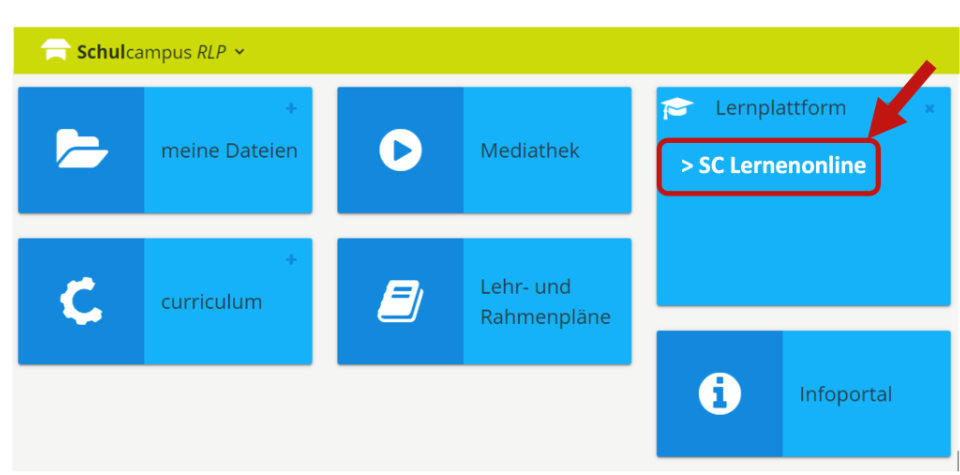 Mit Klick auf SC Lernenonline gelangen Sie auf der Startseite von SC Lernenonline.
Dort erhalten Sie einen Überblick über alle Kursbereiche mit ihren entsprechenden Lernangeboten (Learning Communities, MINT, Sprachen, etc.), auf die Sie i.d.R. ohne weitere Anmeldung oder Freischaltcode zugreifen können.
Registrierung mit QR Code:
Wichtig!Falls Sie noch nicht auf SC Lernenonline registriert sind, erhalten Sie im Infoportal eine Schritt-für-Schritt Anleitung, anhand derer Sie mit wenigen Klicks sich selbständig registrieren können. Nach der Registrierung können Sie vollumfänglich auf alle Online-Lernangebote zugreifen.
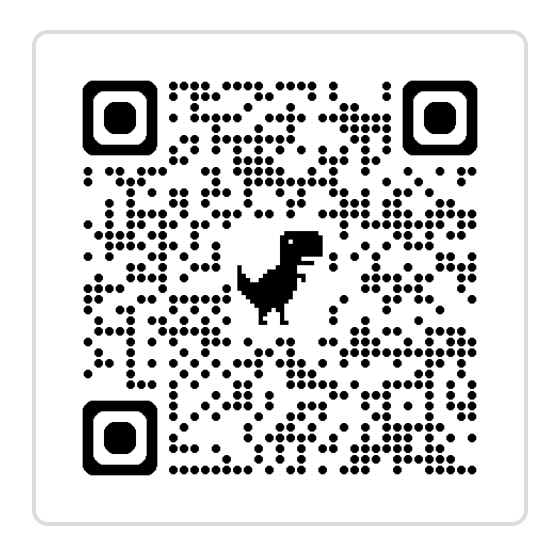 Schulcampus Lernenonline - Kursbereich: Schulcampus
Auf der Startseite SC Lernenonline befindet sich u.a. auch der Kursbereich Schulcampus Dieser Kursbereich listet Ihnen auf einen Blick die wichtigsten Online-Lernangebote zur Einführung in das Arbeiten mit dem Schulcampus und dessen Einsatzmöglichkeiten auf.







Die nachfolgenden Online-Lernangebote befinden sich ebenfalls alle auf SC Lernenonline und können über die Navigationsbar des Campus-Trainings oder des Lehrkräfte im Schulcampus Kurs aufgerufen werden.
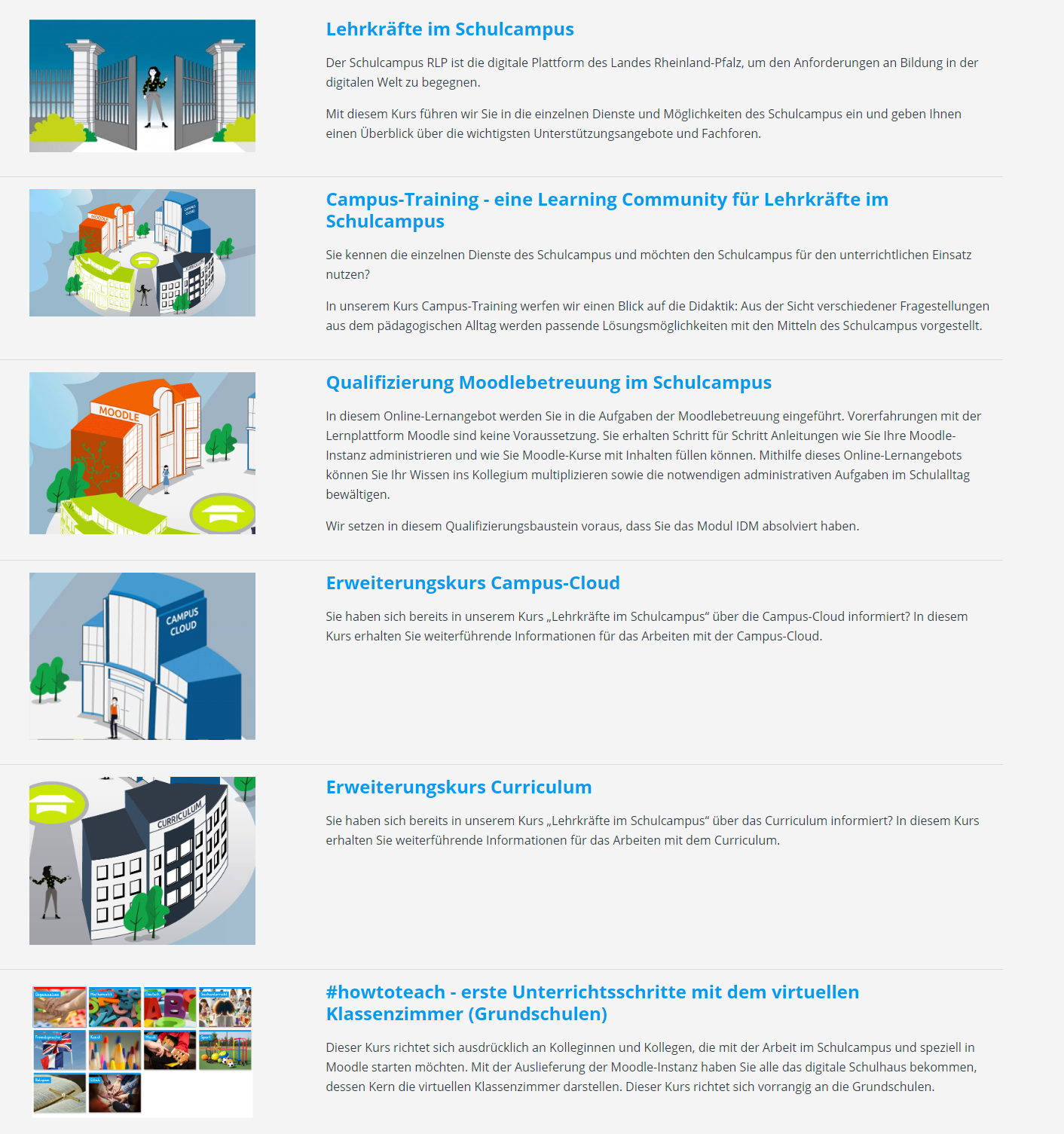 Einstiegskurse für das Arbeiten mit dem Schulcampus
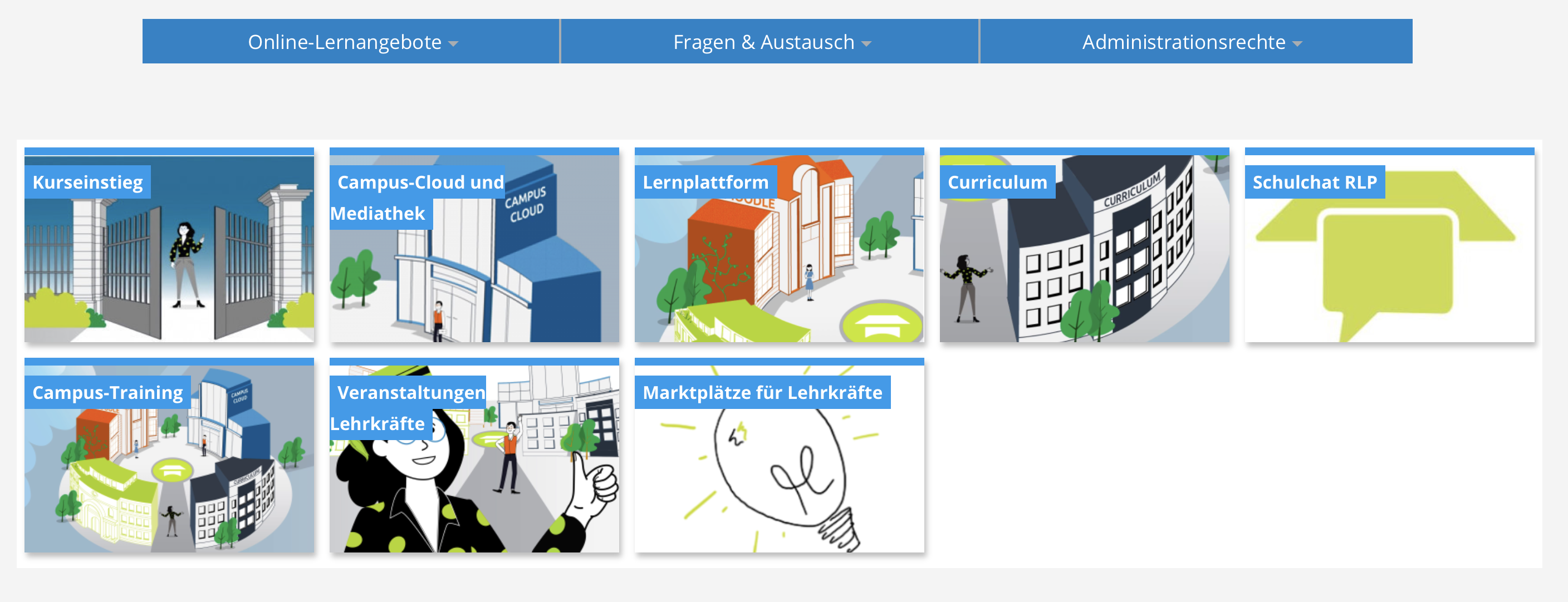 Zum Einstieg empfehlen wir Ihnen den Lehrkräfte im Schulcampus Kurs, der Ihnen einen Überblick über die Dienste und eine erste Einführung über die Werkzeuge des Schulcampus gibt…

	zum Kurs
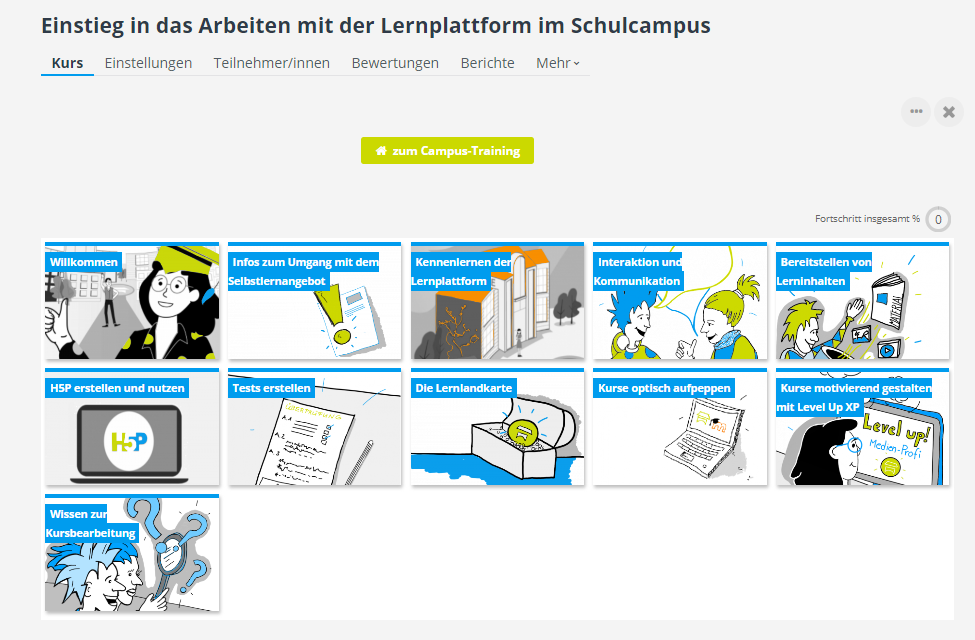 … und den Einstiegskurs in das Arbeiten mit der Lernplattform.
Dieser Kurs soll Sie fit machen, die Lernplattform zu nutzen und in Ihre Unterrichtsvorhaben einzubinden.   

	zum Kurs
Marktplatz für Grundschulen
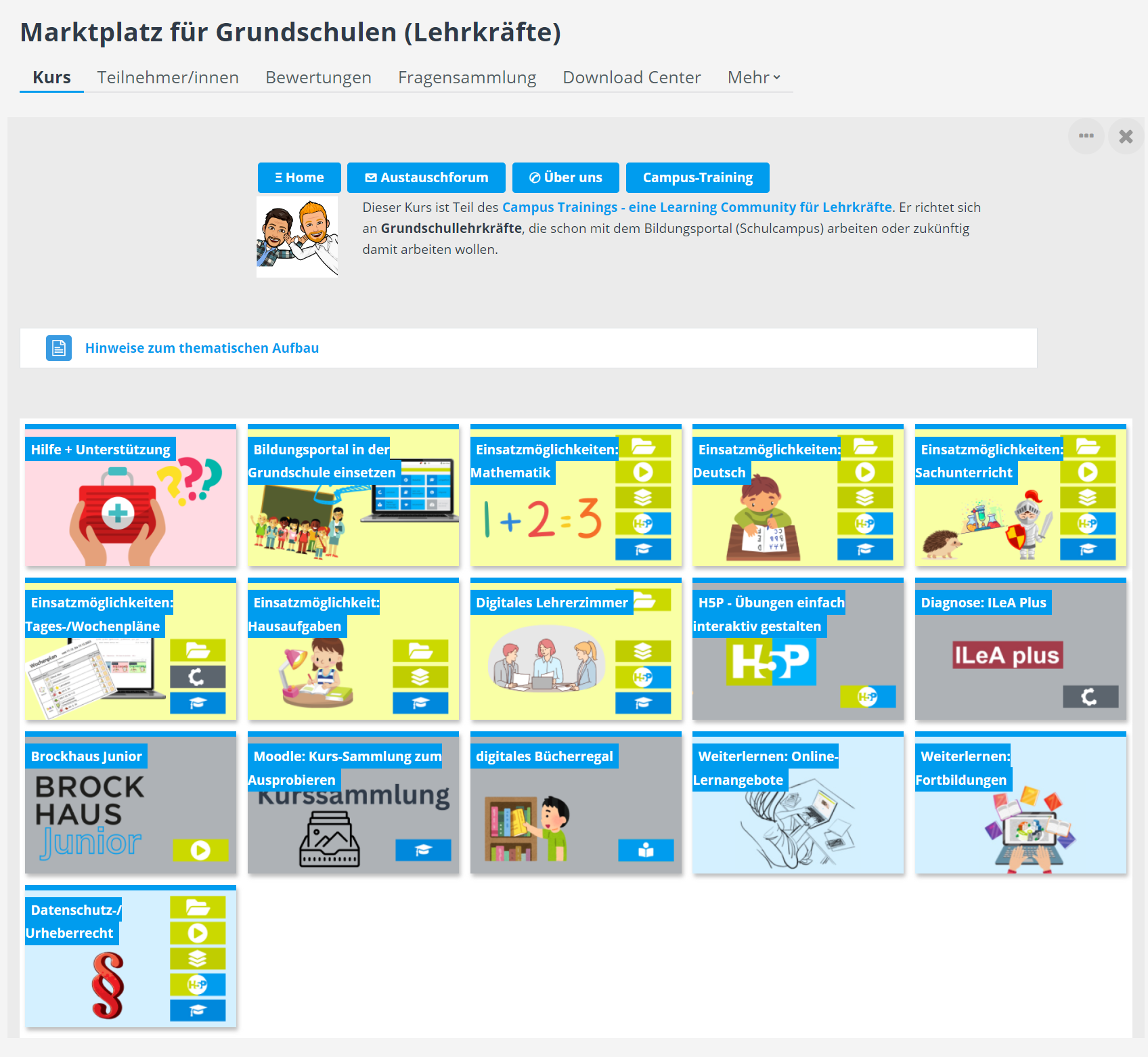 nicht nur für Grundschulen interessant!
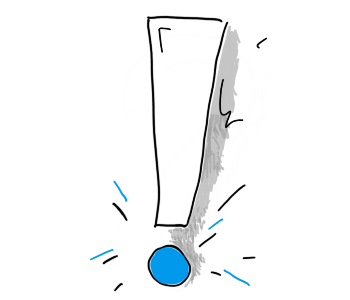 einfache und schnell anzuwendende Lernszenarien
downloadbare Kurse, Aktivitäten
H5P Beispiele mit weiterführenden Ideen und Links.
Zum Kurs
Die Grafik steht unter der CC BY 4.0 Lizenz. Der Name des Urhebers soll wie folgt angegeben werden: Pädagogisches Landesinstitut Rheinland-Pfalz,  Simon Terber
Campus-Training - eine Learning Community für Lehrkräfte im SC
Über die Navigationsbar erhalten Sie einen Überblick über alle Unterstützungsmaterialien, Marktplätze und Fachforen für Ihre Fragen und zum Austausch mit anderen Lehrkräften.
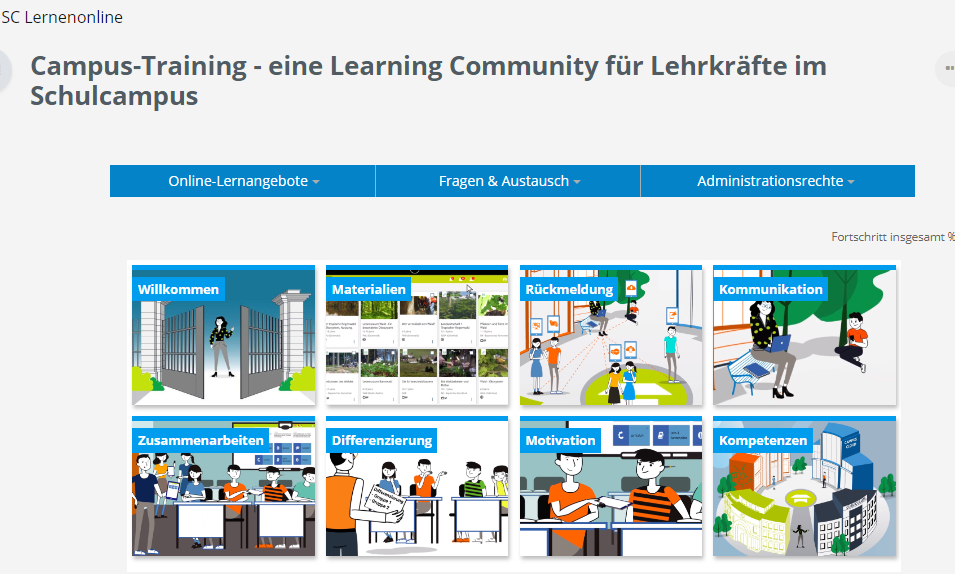 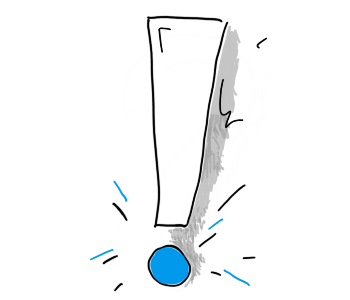 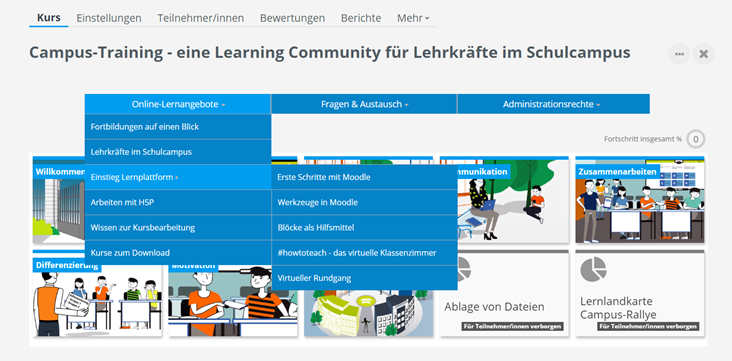 Impulse und Anregungen für die unterrichtliche Nutzung des Schulcampus! 

            Zum Campus-Training
Die Grafik steht unter der CC BY 4.0 Lizenz. Der Name des Urhebers soll wie folgt angegeben werden: Pädagogisches Landesinstitut Rheinland-Pfalz,  Simon Terber
Unsere Fortbildungsangebote im Schulcampus RLP auf einem Blick
Der Moodle Talk - eine Sprechstunde mit Impulsen und Zeit für Fragen
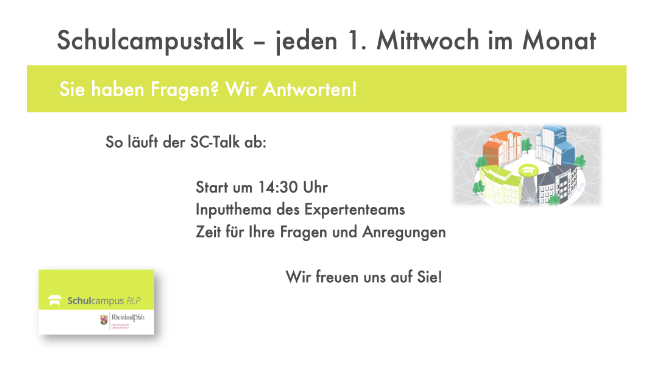 Jeden ersten Mittwoch im Monat
14:30 Uhr bis 15:30 Uhr
Die Termine können Sie im Veranstaltungskatalog Fortbildungonline einsehen.
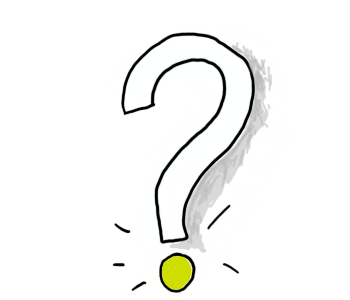 Wo     In den Veranstaltungsräumen für Lehrkräfte - Lernplattform und Schulcampus Talk
Die Grafik steht unter der CC BY 4.0 Lizenz. Der Name des Urhebers soll wie folgt angegeben werden: Pädagogisches Landesinstitut Rheinland-Pfalz,  Simon Terber
Pädagogisches Landesinstitut RLP
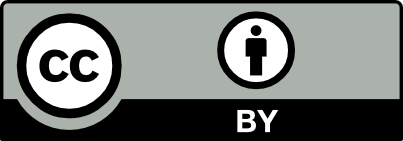 Das Schulcampus Infoportal - Hilfe zur Selbsthilfe
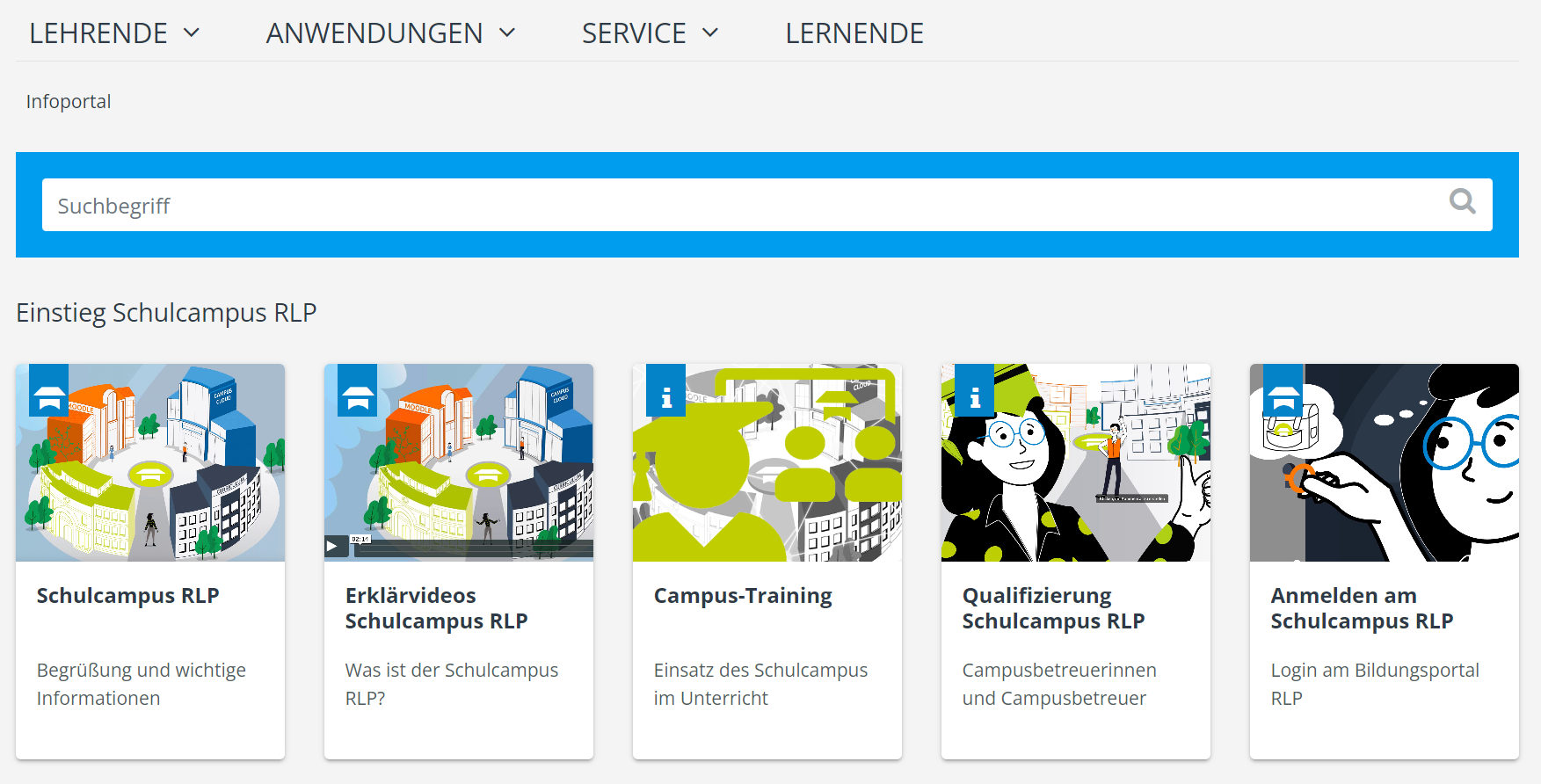 Die wichtigsten Werkzeuge auf einem Blick
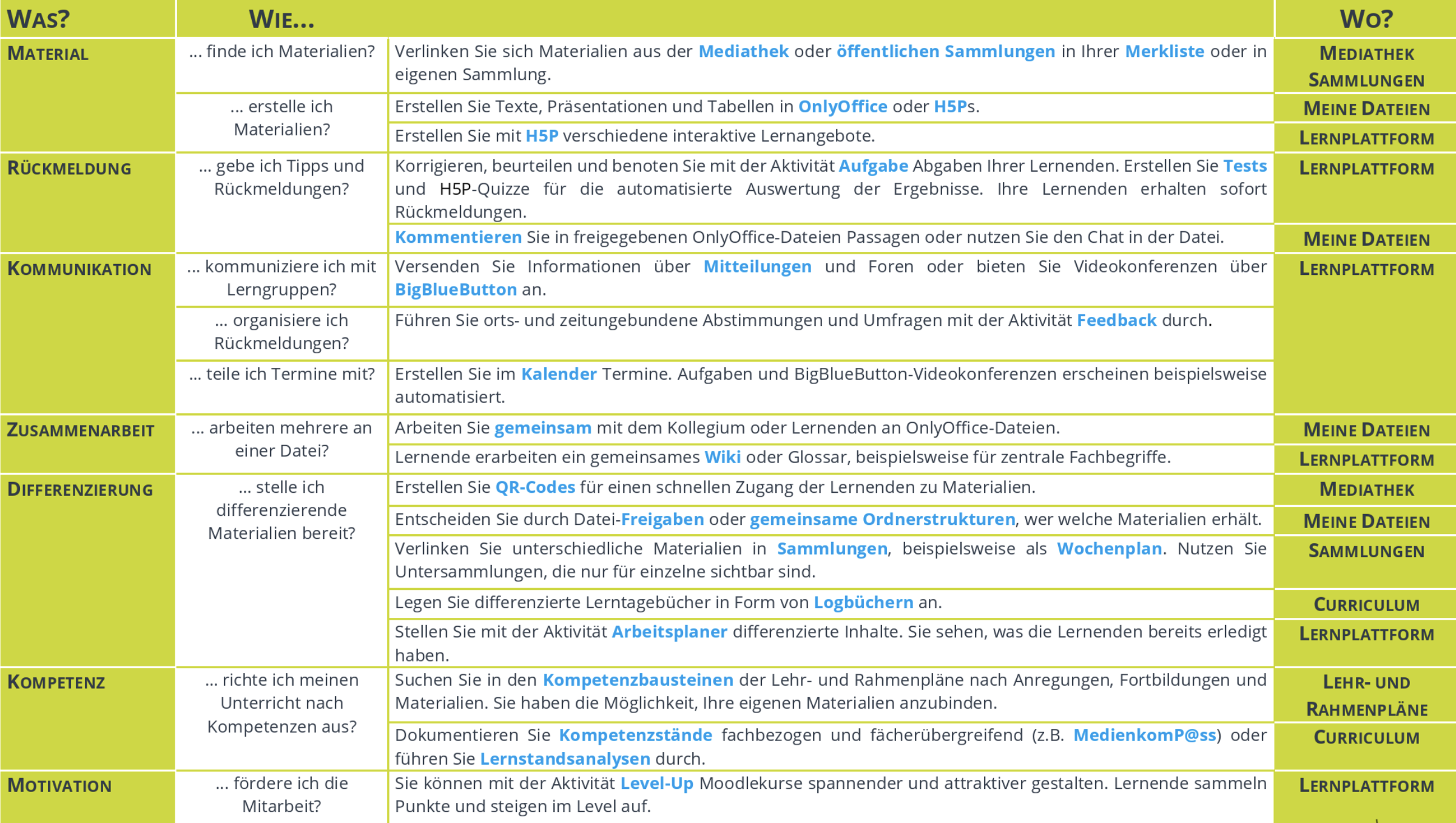 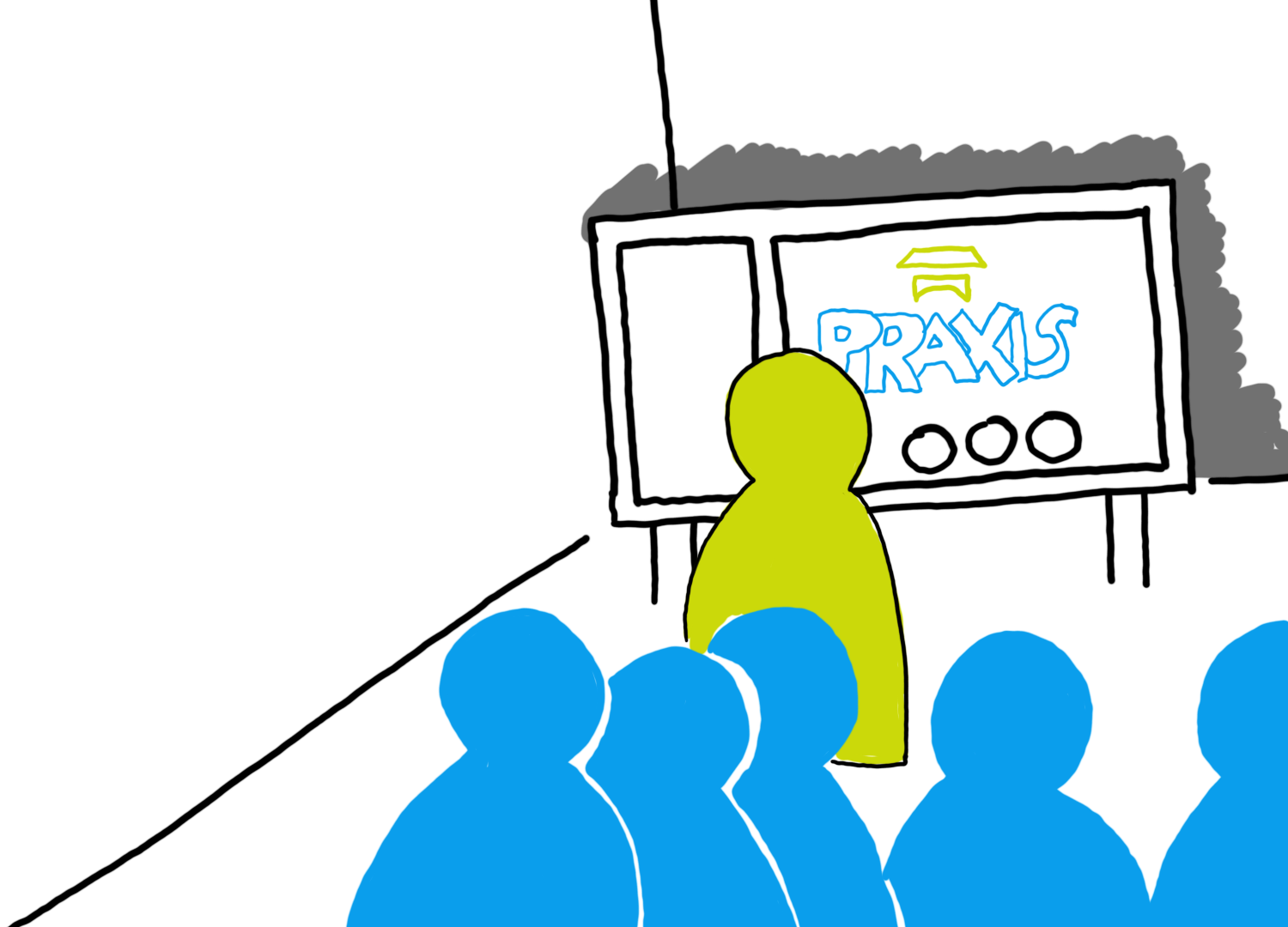 14
Vernetzung in der Schule und über die Schulgrenze hinaus!
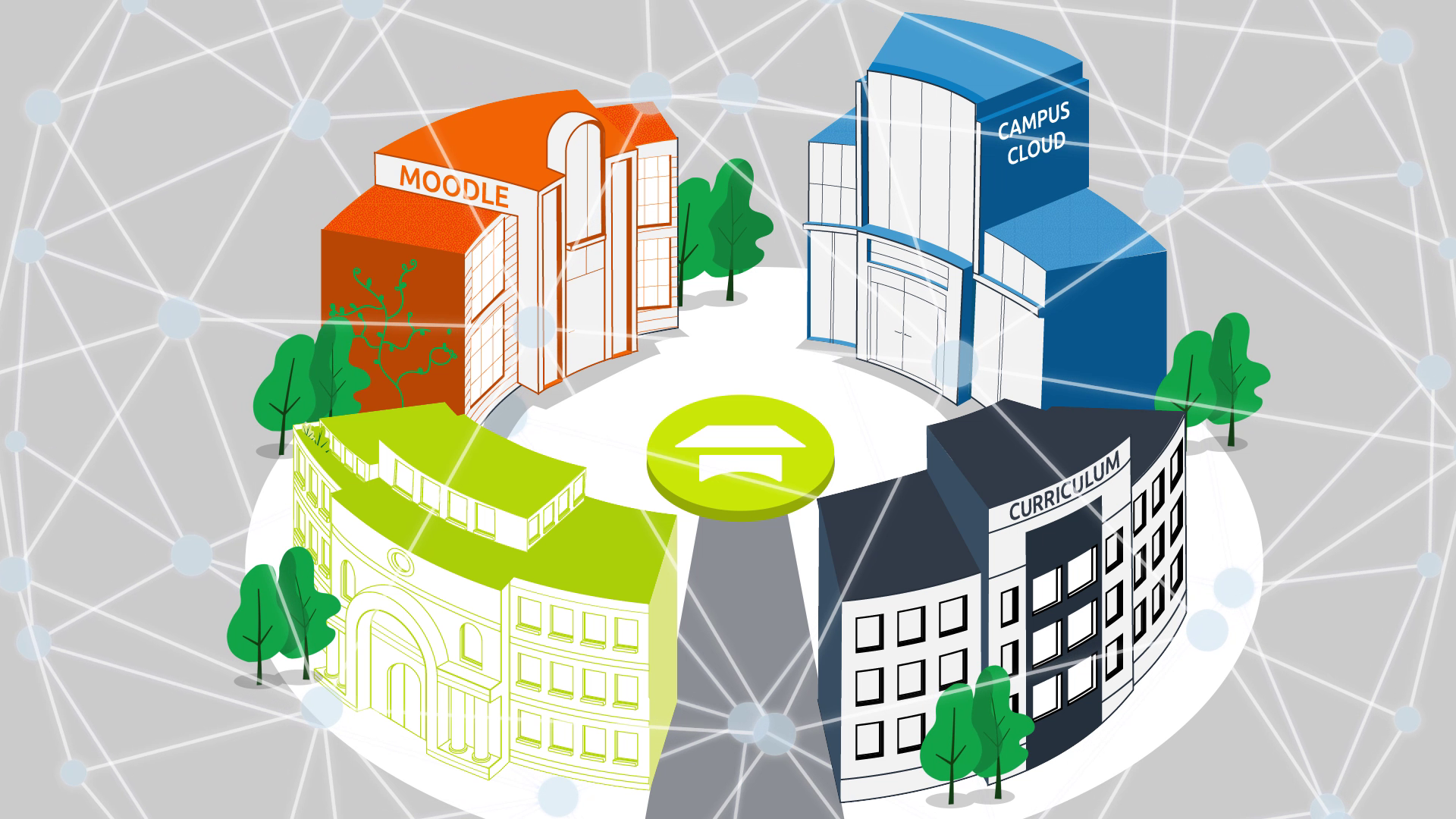 Die Grafiken stehen unter der CC BY 4.0 Lizenz. Der Name des Urhebers soll wie folgt angegeben werden: Pädagogisches Landesinstitut Rheinland-Pfalz
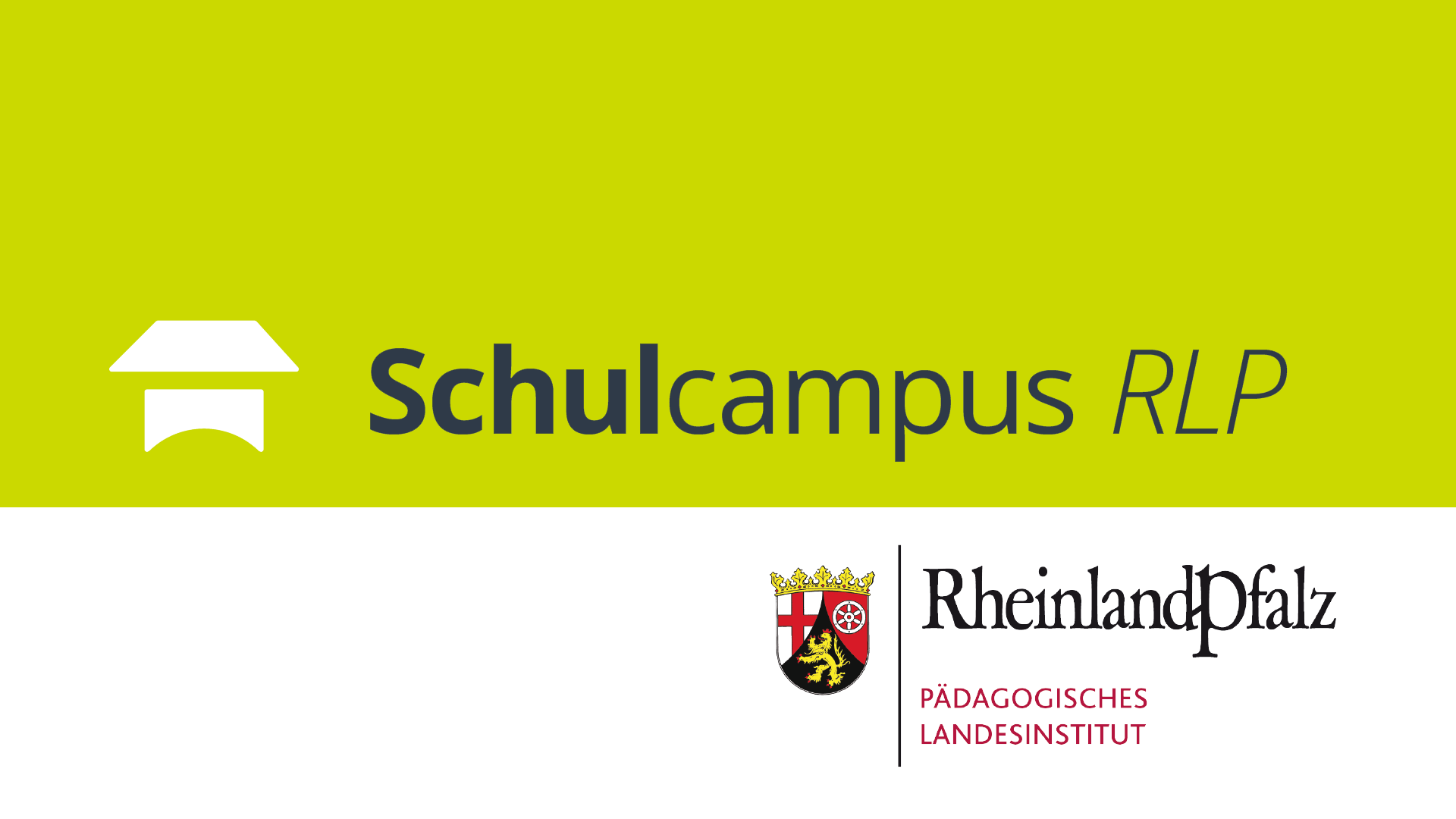